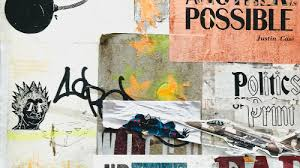 Chapter 2
Business Communication
The process of human communication
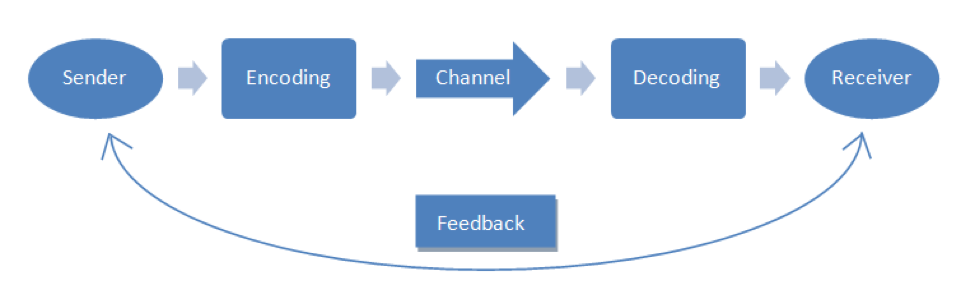 The person initiating the communication, the sender, has information he wants the other person, the receiver, to know. However, before it can be sent, the information has to be encoded into a form that can be transmitted. In a simple case, the information is put into words spoken to the receiver. Or the information may be converted into printed text, tables, charts, or graphs given to the receiver. In a more complicated case, the information is encoded into words or images that are then converted into electronic signals sent to the receiver. The channel is the medium through which the information is conveyed. It could be air conveying sound waves, paper conveying text and images, or wires or magnetic fields conveying electronic signals.
The receiver reverses the process. She receives the encoded message and then decodes it. That means she converts the message back into information that can be understood. In the opening example, an employee reads the message and knows who has been hired and when he will start. Information has been transferred from managers to employees. In an interactive communication process, the receiver can send feedback to the sender to indicate that the message has been received and how it has been interpreted. This can start an interactive back-and-forth exchange that can assure the sender that the message has been received and understood correctly.
Barriers to communication
1. Linguistic Barriers
The language barrier is one of the main barriers that limit effective communication. Language is the most commonly employed tool of communication. The fact that each major region has its own language is one of the Barriers to effective communication. Sometimes even a thick dialect may render communication ineffective.
As per some estimates, the dialects of every two regions change within a few kilometers. Even in the same workplace, different employees will have different linguistic skills. As a result, the communication channels that span across the organization would be affected by this.
Barriers to communication
2. Psychological Barriers
There are various mental and psychological issues that may be barriers to effective communication. Some people have stage fear, speech disorders, phobia, depression etc. All of these conditions are very difficult to manage sometimes and will most certainly limit the ease of communication.
3. Emotional Barriers
The emotional IQ of a person determines the ease and comfort with which they can communicate. A person who is emotionally mature will be able to communicate effectively. On the other hand, people who let their emotions take over will face certain difficulties.
Barriers to communication
A perfect mixture of emotions and facts is necessary for effective communication. Emotions like anger, frustration, humor, can blur the decision making capacities of a person and thus limit the effectiveness of their communication.
4. Physical Barriers to Communication
They are the most obvious barriers to effective communication. These barriers are mostly easily removable in principle at least. They include barriers like noise, closed doors, faulty equipment used for communication, closed cabins, etc. Sometimes, in a large office, the physical separation between various employees combined with faulty equipment may result in severe barriers to effective communication.
Barriers to communication
5. Cultural Barriers of Communication
As the world is getting more and more globalized, any large office may have people from several parts of the world. Different cultures have a different meaning for several basic values of society. Dressing, Religions or lack of them, food, drinks, pets, and the general behaviour will change drastically from one culture to another.
Hence it is a must that we must take these different cultures into account while communication. This is what we call being culturally appropriate. In many multinational companies, special courses are offered at the orientation stages that let people know about other cultures and how to be courteous and tolerant of others.
Barriers to communication
6. Organisational Structure Barriers
As we saw there are many methods of communication at an organizational level. Each of these methods has its own problems and constraints that may become barriers to effective communication. Most of these barriers arise because of misinformation or lack of appropriate transparency available to the employees.
7. Attitude Barriers
Certain people like to be left alone. They are the introvert or just people who are not very social. Others like to be social or sometimes extra clingy! Both these cases could become a barrier to communication. Some people have attitude issues, like huge ego and inconsiderate behaviours.
Ethical communication
Ethical communication refers to passing information between two parties in a manner that is accurate, truthful, and acceptable. Ethical communication values honesty, transparency, and respect when passing information so that the recipient will clearly understand what is going on.
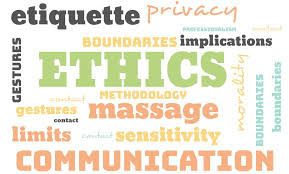 key ethical principles of ethical communication
1. Ensuring Transparency and Honesty
2. Understanding Your Audience
3. Respecting Confidentiality and Privacy
4. Choosing the Right Time and Place
key ethical principles of ethical communication
1. Ensuring Transparency and Honesty
Being wholly transparent also means establishing truthful representation. Disclose all pertinent details including any caveats or negatives, as minute as they may seem. 
2. Understanding Your Audience
Who is going to read this?
How much background knowledge do they have?
Is there a way I can communicate this in a more straightforward manner?
key ethical principles of ethical communication
3. Respecting Confidentiality and Privacy
Honor and safeguard the confidentiality of your customers and partners that may have disclosed certain details that are meant to strictly be kept under wraps, even if there is no legally binding document such as a non-disclosure agreement. 
4. Choosing the Right Time and Place
Following ethical communication practices goes beyond what you are saying, but also when and where. Take for example an advertisement for cigarettes on a children’s television channel or a feature story on high-technology weapons in the midst of a conflict.
Video
https://www.youtube.com/watch?v=dBT6u0FyKnc
THE END